CORRELAÇÃO ENTRE ALTERAÇÕES HEMATOLÓGICAS E NÍVEIS DE CÉLULAS T EM INDIVÍDUOS INFECTADOS PELO HIV
BARROS, Marcelo Augusto Ferreira¹*PEREIRA, Luisa Helena do Nascimento¹DOURADO, Dorciléia Carvalho¹COQUEIRO, Larissa Rayanne Silva¹ LIMA, Caroline Xavier²
Tabela 1
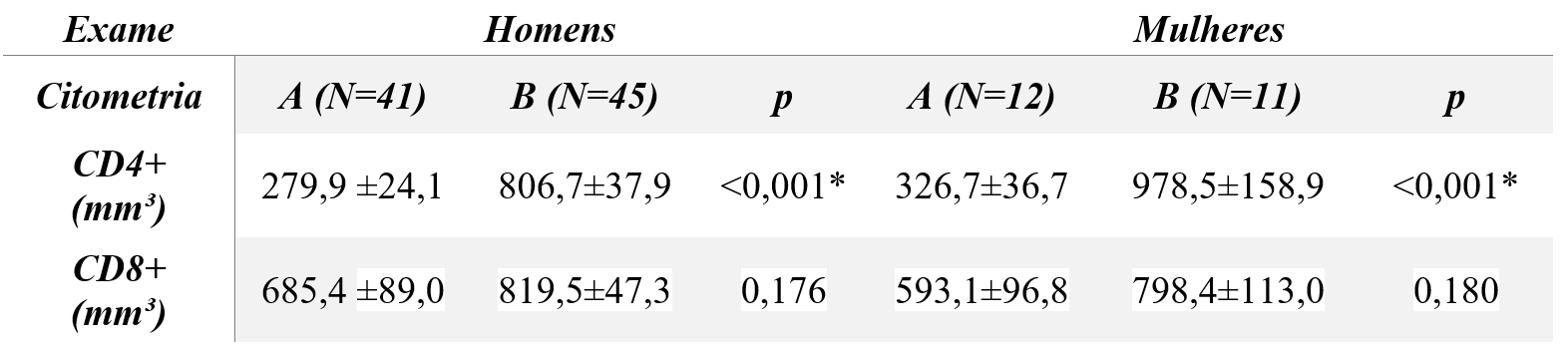 Tabela 2
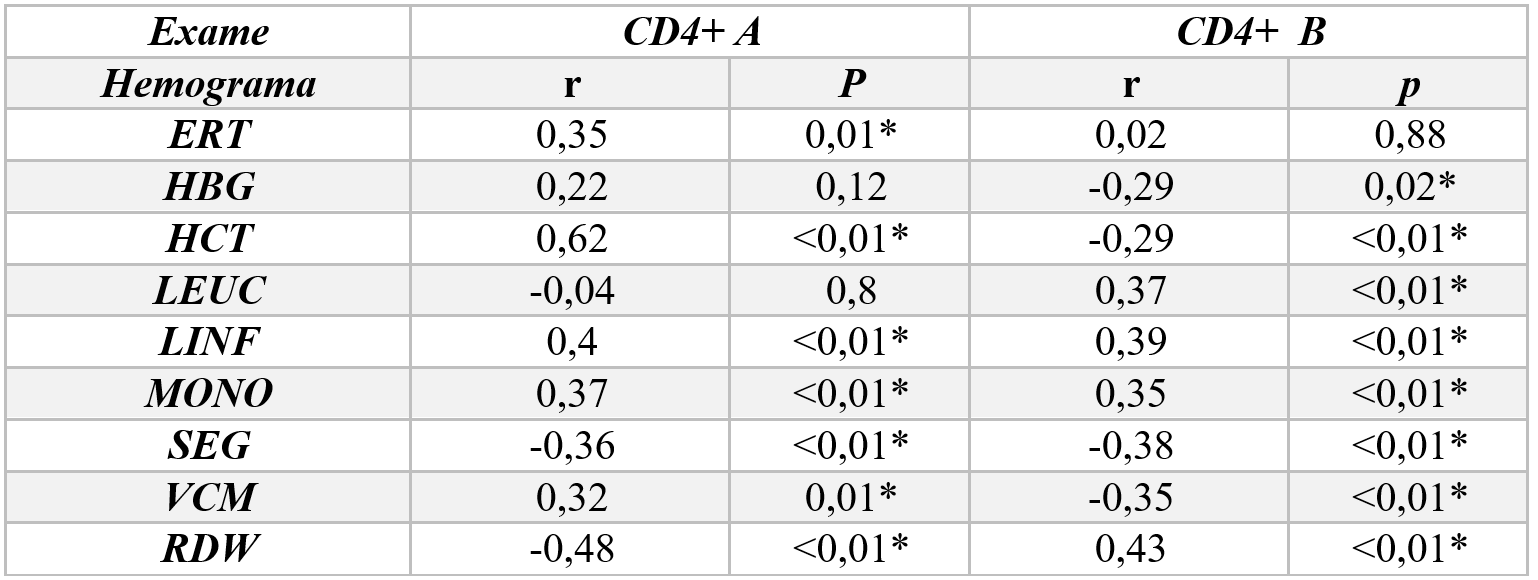 Figura 1
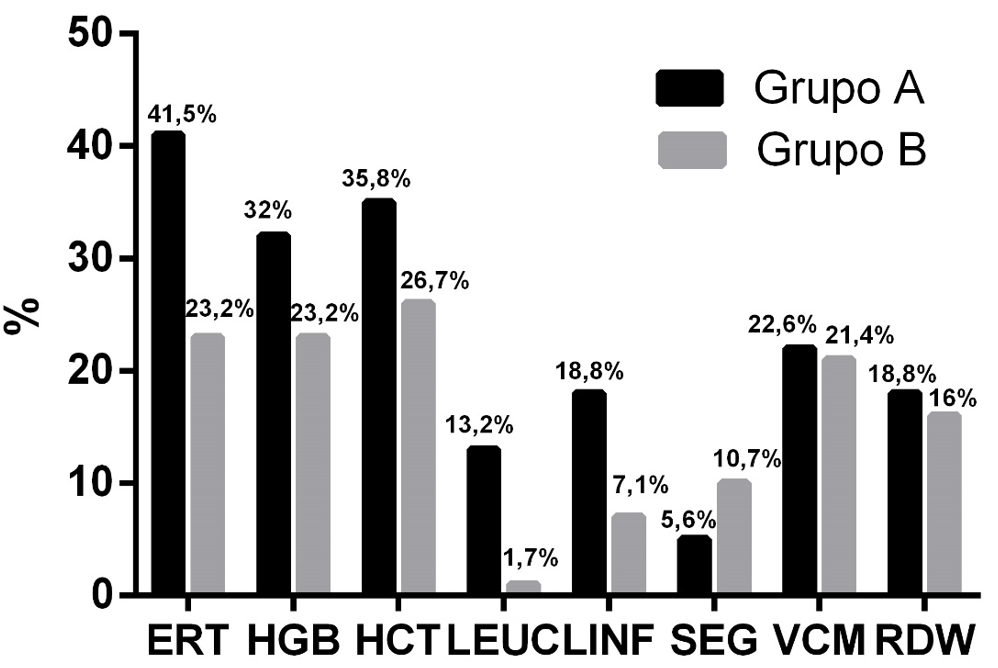